“Знайди зайвий предмет”
Інтерактивна гра
“Що зайве?
Мета:розвивати мислення,увагу. Закріплювати навички лічби
 предметів у множинах. Формувати гендерну компетентність як
 складову життєвої компетентності дітей дошкільного віку.
Хід гри: на екрані комп’ютера з’являються картинки з 
множинами. Дитина  рахує предмети зображені на картинці, 
визначає   зайвий предмет. Якщо предмет вибраний вірно, то  
він починає «обертатися навколо себе». Якщо предмет 
вибраний  не вірно, то   він «зникає».
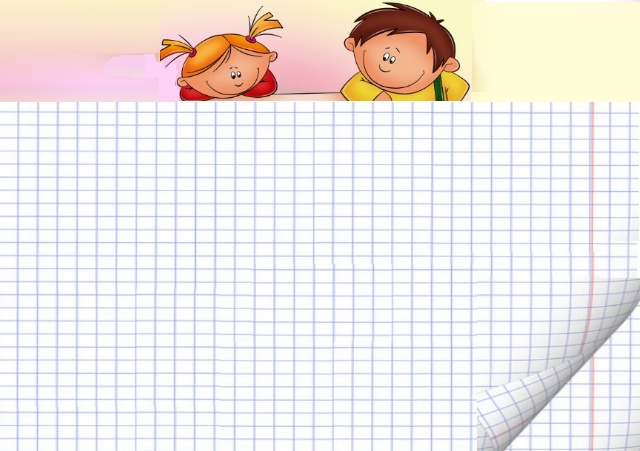 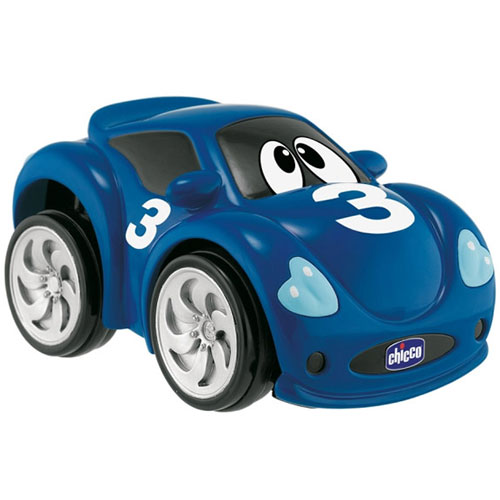 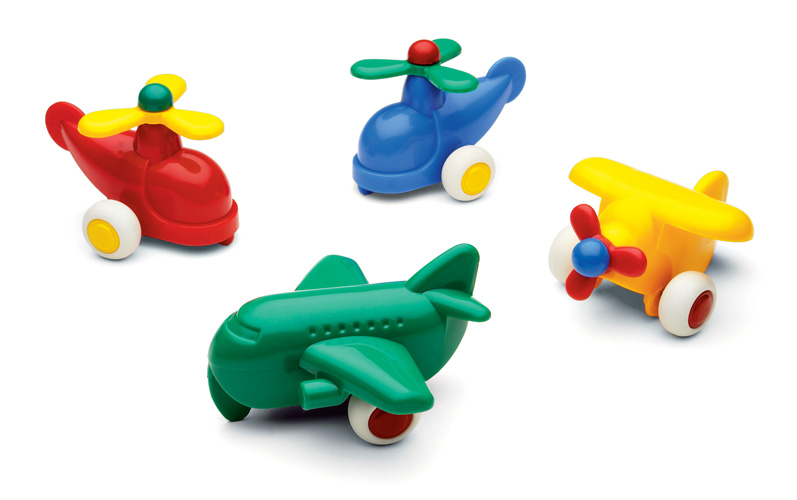 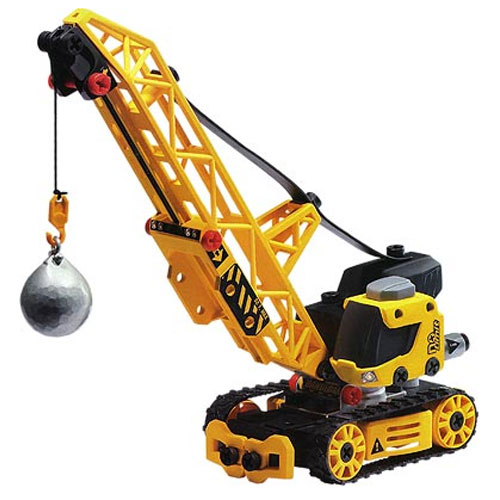 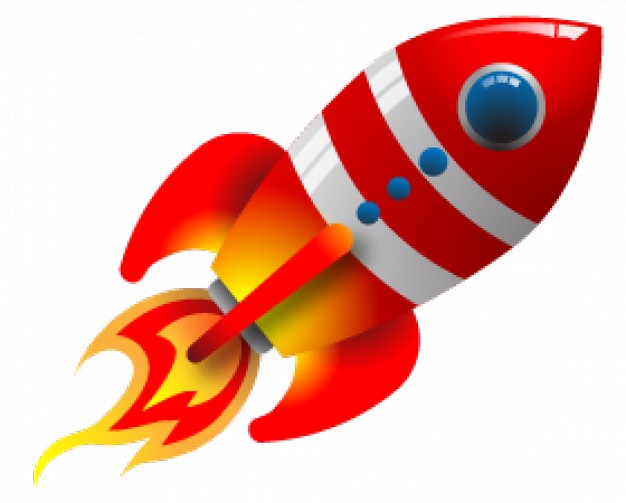 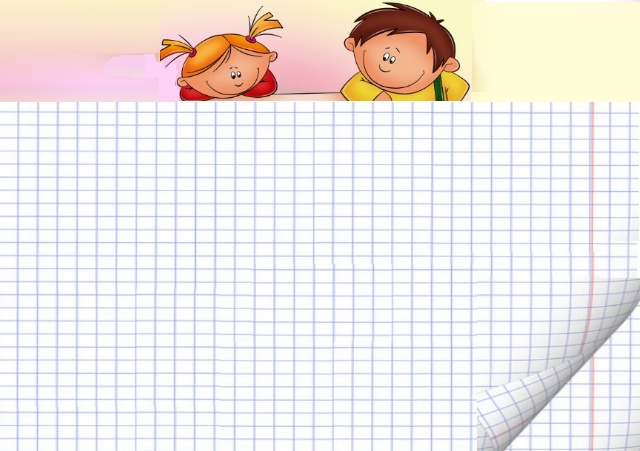 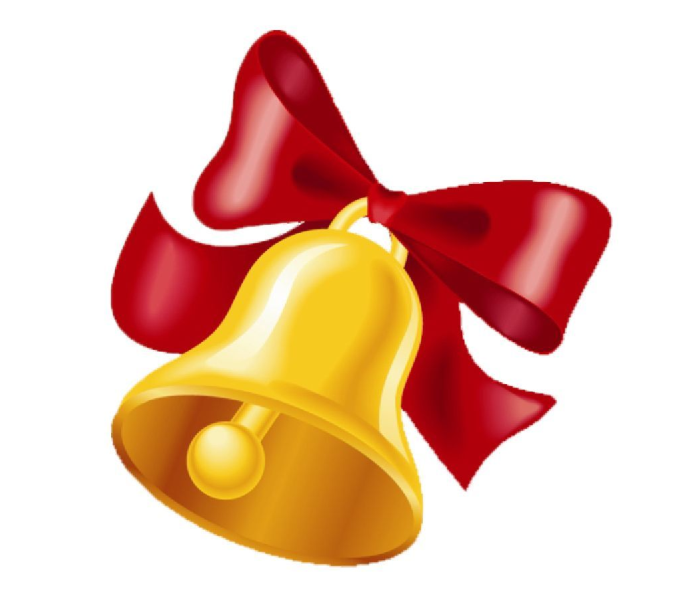 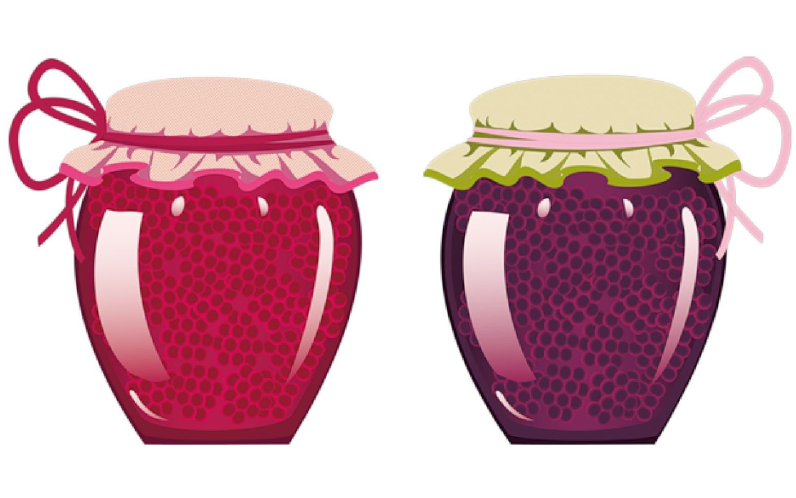 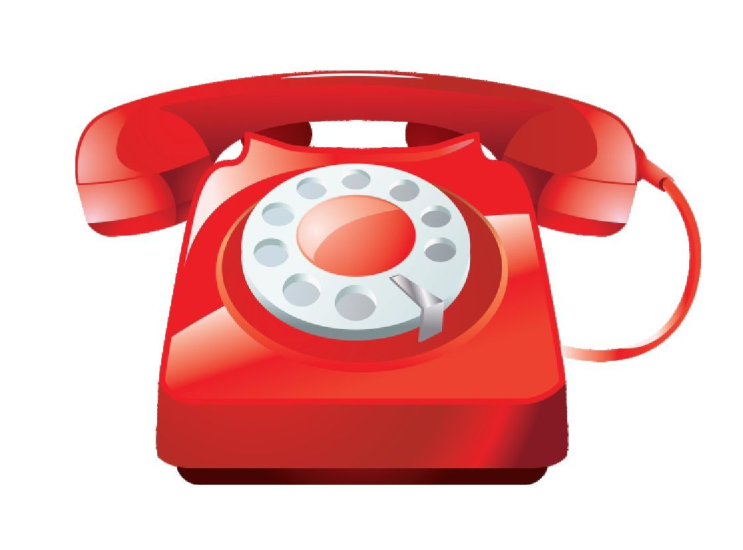 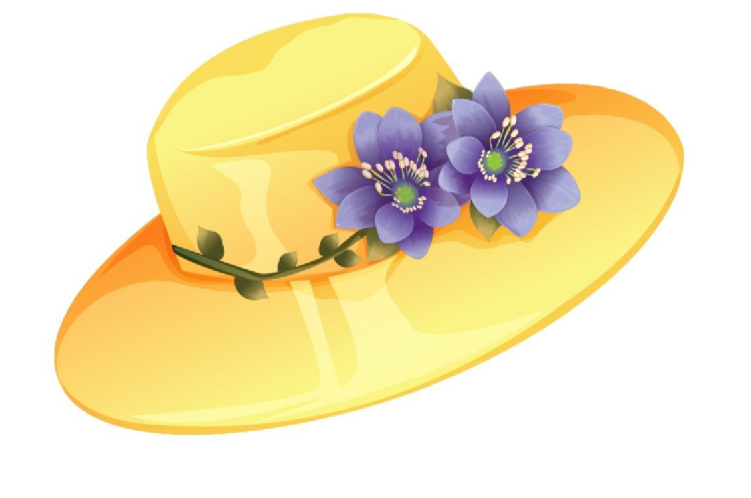 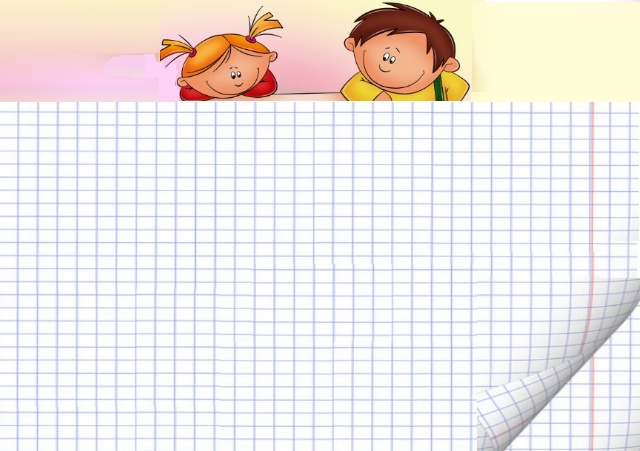 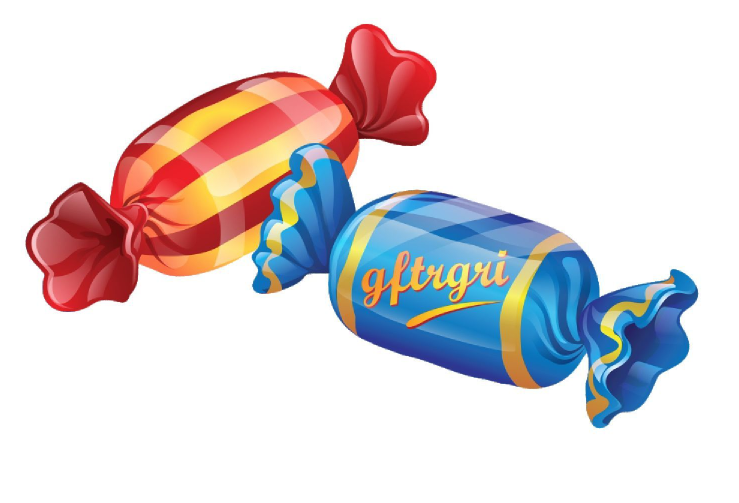 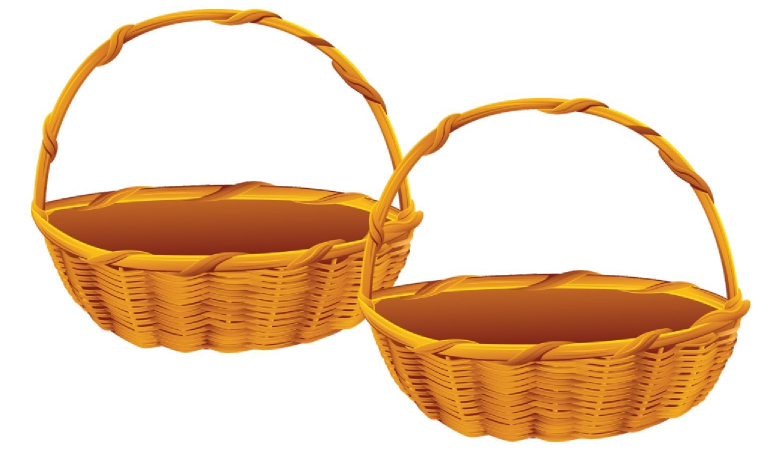 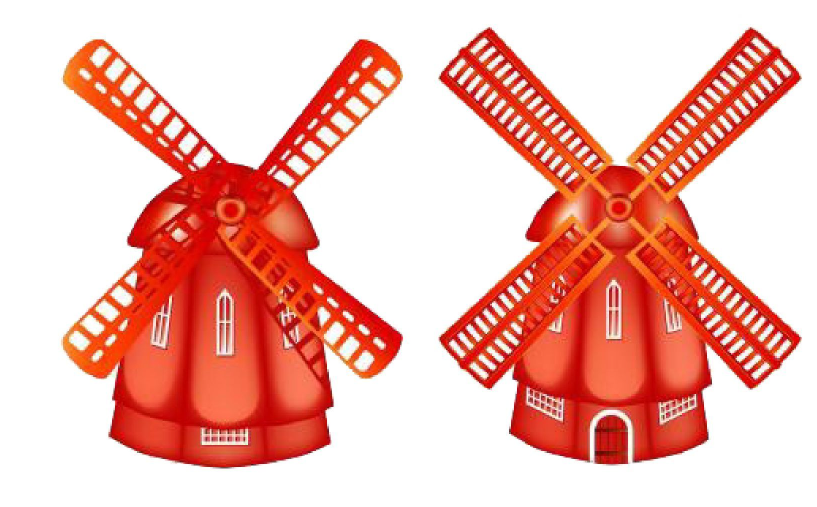 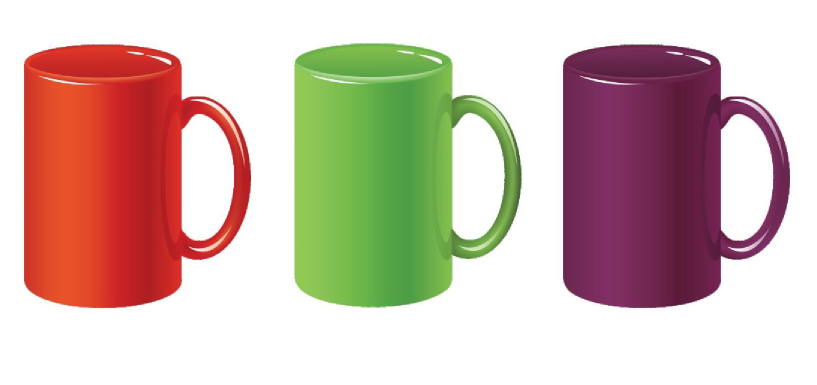 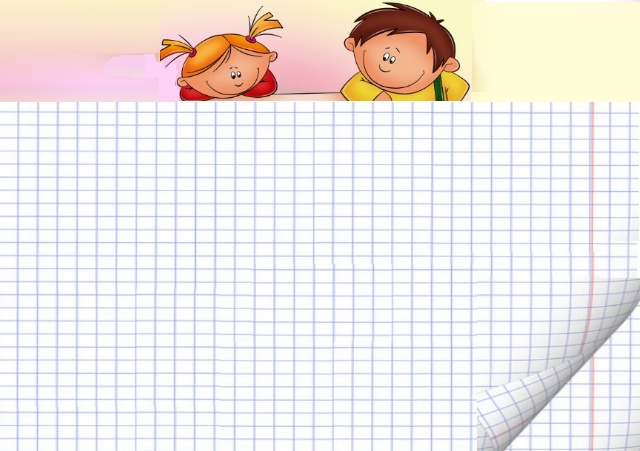 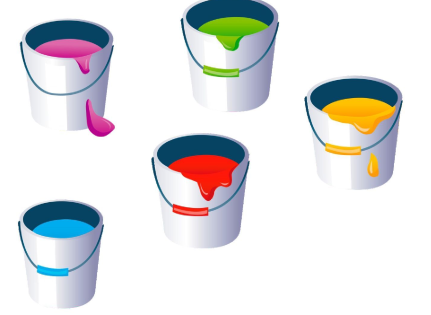 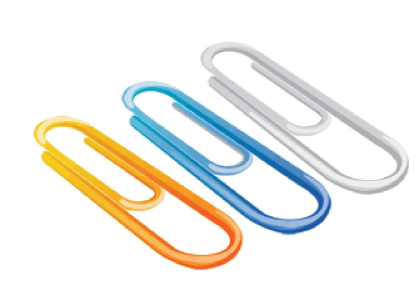 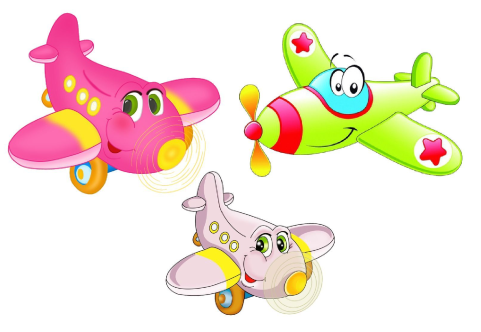 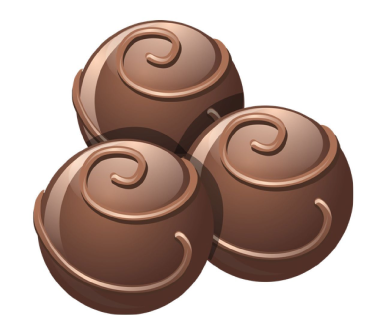 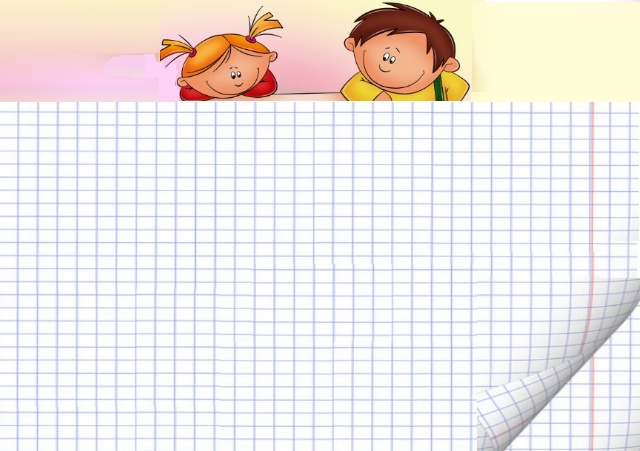 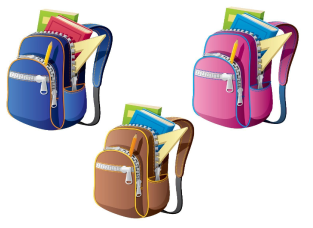 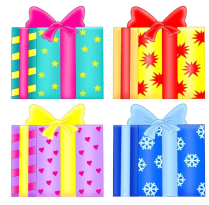 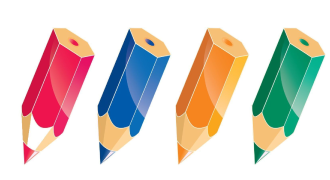 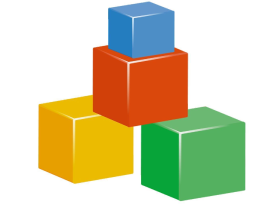 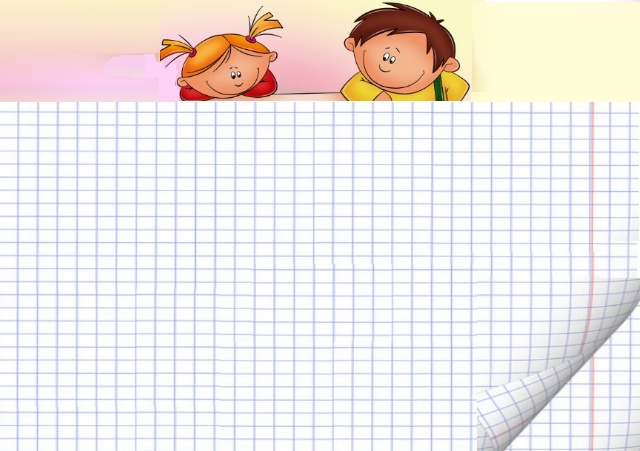 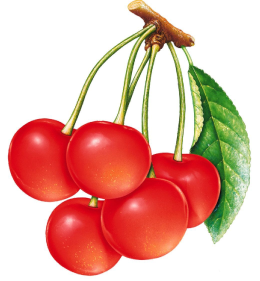 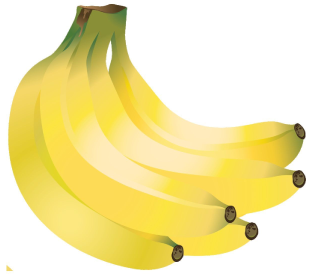 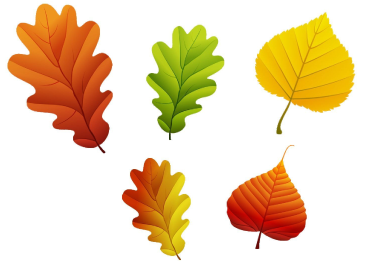 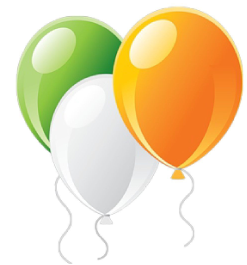